Skilager
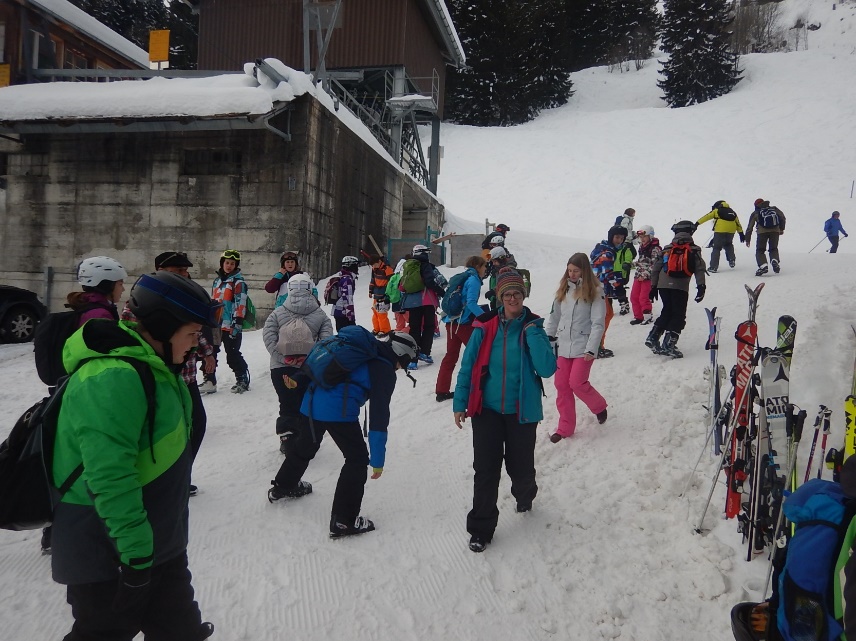 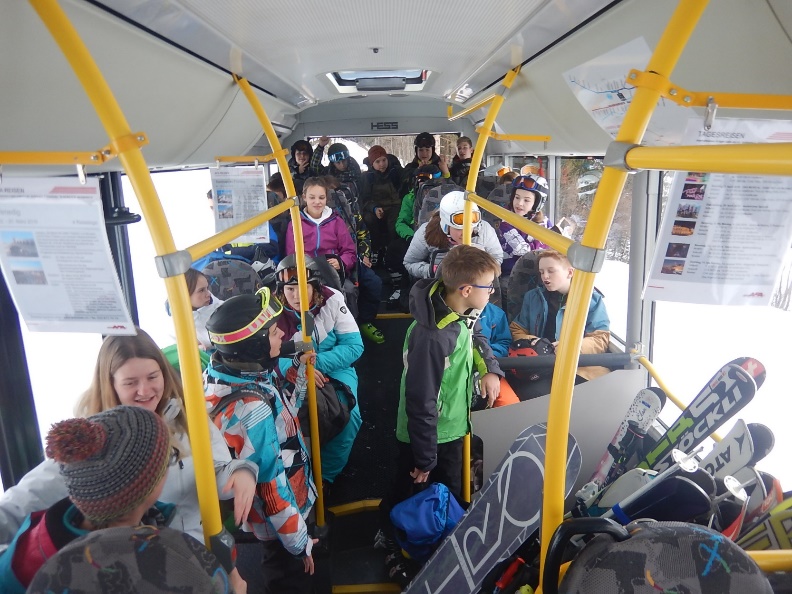 Montag
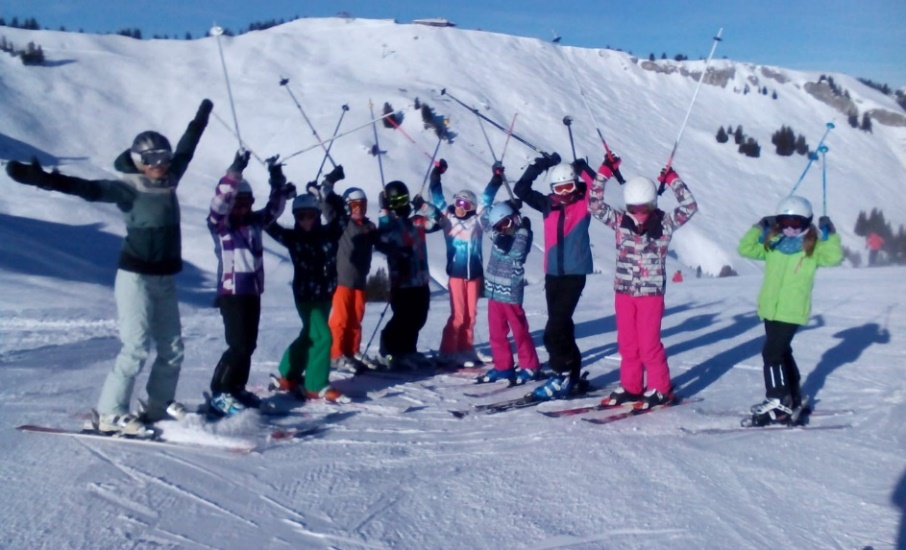 Dienstag und Mittwoch
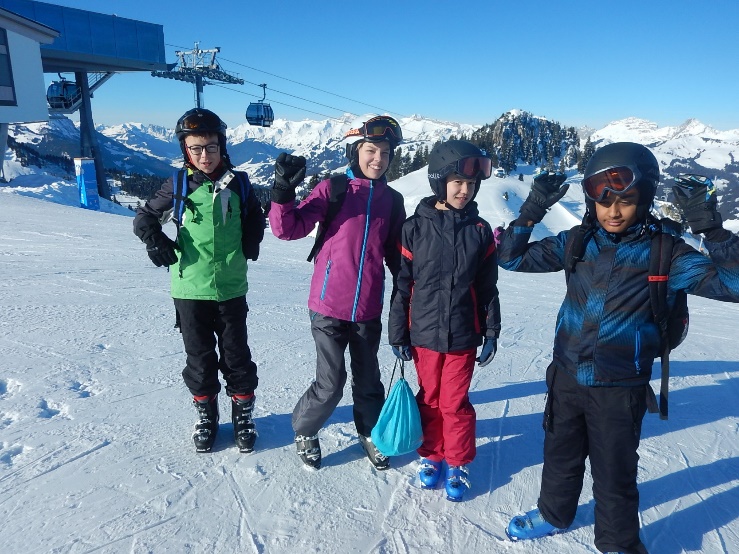 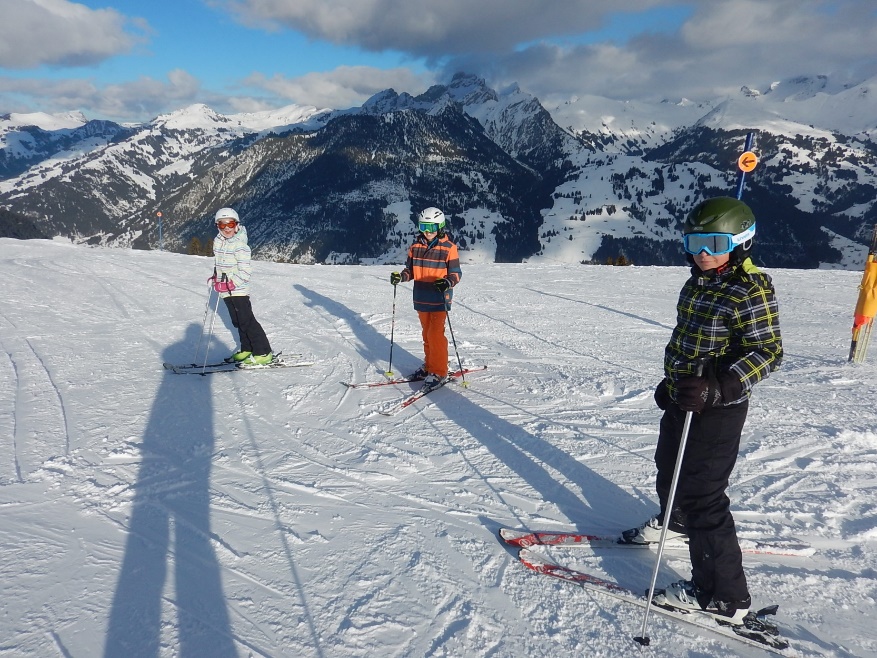 Donnerstag und Freitag
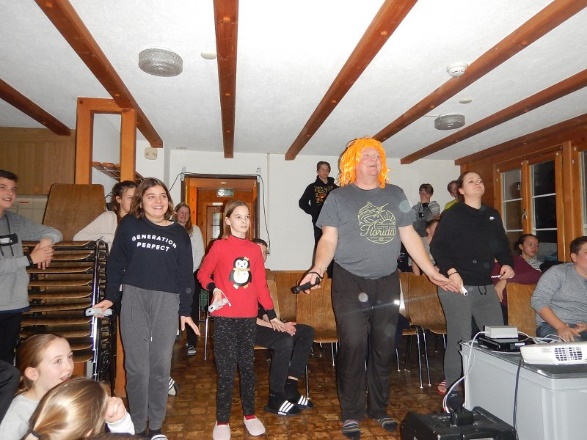 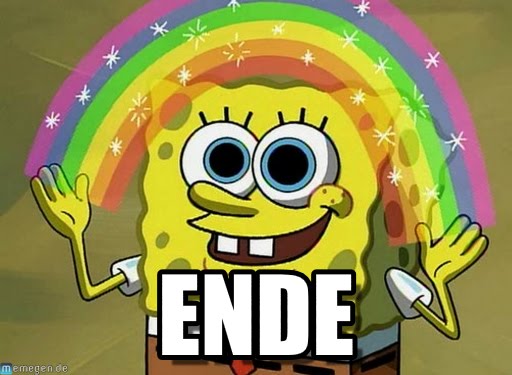